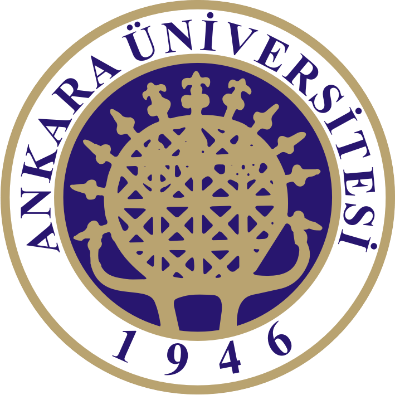 KİM 319 BİYOKİMYA I
ENZİMLER
Prof. Dr. Emel EMREGÜL
Ankara Üniversitesi
Kimya Bölümü
ENZİMLER
Enzimler, biyolojik sistemlerin reaksiyon katalizörleridirler; biyokimyasal olayların vücutta yaşam ile uyumlu bir şekilde gerçekleşmesini sağlayan kimyasal ajanlardır. 
Biyolojik katalizörler olarak da tanımlanırlar.
Enzimlerle katalize edilen tepkimeye katılan kimyasal moleküllere substrat adı verilir.
Enzimler, 
    -spesifik kimyasal reaksiyonları hızlandırırlar; 
    -substratları için yüksek derecede spesifiteye sahiptirler.
Enzimelerin Adlandırılması ve Sınıflandırılması
Birçok enzim, substratlarının adına veya aktivitelerini tanımlayan bir kelime veya sözcük grubuna “az” soneki ekleyerek adlandırılır. 
Substratı Tanımlayan; Üreaz, amilaz, arjinaz, proteaz lipaz vb. 
Tepkimeyi Tanımlayan;  DNA polimeraz, laktat dehidrojenaz ve adenilat siklaz vb. 

Sistematik adlandırma sisteminde her enzime enzim komisyonu (EC) tarafından verilen dört rakamlı kod numarası ve katalizlediği reaksiyonu tanıtan sistematik ad verilir.
Enzimelerin Adlandırılması ve Sınıflandırılması
Enzimler başlıca altı büyük sınıfa ayrılır.
	1. Oksido-redüktazlar
	2. Transferazlar
	3. Hidrolazlar
	4. Lyazlar
	5. İzomerazlar
	6. Ligazlar
Enzim Katalizi
Canlı sistemler için reaksiyonların enzimatik katalizi esastır; biyolojik olarak uygun şartlar altında katalizlenmeyen reaksiyonlar, yavaş olmak eğilimindedirler.

Enzimlerde,  substratın bağlandığı, enzim tarafından değişikliğe uğratıldığı ve başka bir bileşiğe dönüştürüldüğü bölgeye "aktif merkez" adı verilir. 
Aktif merkezde en az bir aminoasit özel bir rol oynar.
Enzimlerin  Spesifikliği
Enzimlerin spesifikliği veya özgüllüğü, katalize ettikleri belirli reaksiyonlar ile ilgili özellikleridir. Enzimler için çeşitli spesifiklikler (özgüllükler) tanımlanmıştır:

1)Mutlak spesifiklik 
2)Grup spesifikliği
3)Bağ spesifikliği
4)Stereospesifiklik
Enzim Kinetikleri
Enzimatik reaksiyonların hızlarının deneysel parametrelerdeki değişmelerle nasıl değiştiklerinin incelenmesi, enzim kinetikleri olarak bilinir. 

Bir enzimatik reaksiyonun hızı, enzim etkisiyle zaman birimi başına (1 dakikada veya 1 saniyede) oluşan ürünün veya ürüne dönüşen substratın miktarına göre ifade edilir.

Bir enzimin aktivitesi, o enzim tarafından katalizlenen enzimatik reaksiyonun hızının, enzim etkisiyle optimal koşullarda belirli sürede ürüne dönüştürülen substrat miktarına göre ifadesidir.
Enzimatik Bir Reaksiyonun Hızını Etkileyen Faktörler
Enzimatik bir reaksiyonun hızını etkileyen birçok faktörden bazıları şunlardır: 

Enzim konsantrasyonu, 
substrat konsantrasyonu, 
pH, ısı veya sıcaklık, 
Zaman, 
Işık ve diğer fiziksel faktörler, 
İyonların doğası ve konsantrasyonu,
Hormonlar ve diğer biyokimyasal faktörler, reaksiyon ürünleri